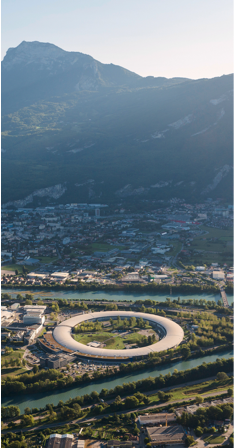 ESRF Status report
ESRF STATUS
Since last meeting….

Completed installation of ID23-2 with MD3up and FlexHCD exclusively with Unipucks
Fast meshes available on all MD equipped stations and in a different fashion on MASSIF 1
All MX stations (but one) on bliss control system
Migration to v2.2 ready for MXCuBE3
New control PCs running Debian8 being installed to prepare transition to MXCuBE3
June 2017 Council endorses the upgrade of ID29

Technical Design Review (TDR) is  in preparation
ID29 to become a (long) SSX beamline with extremely high flux density - up to 1016 ph/s in a submicron beam spot

The development of MXCuBE3 to include novel data collection methods and protocols, the data analysis pipeline and the evolution of LIMS will be included in the TDR
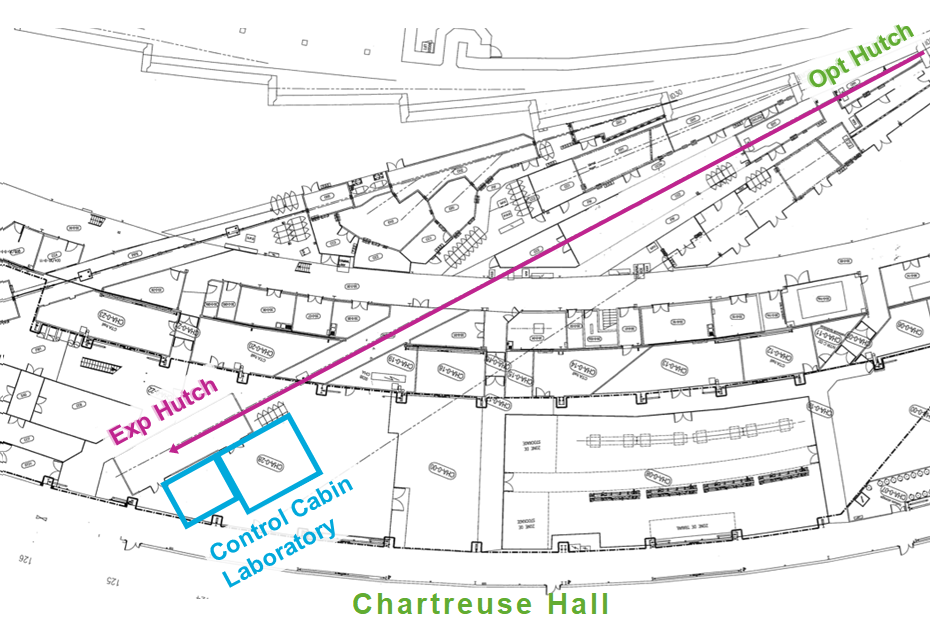